A. v traumatologii
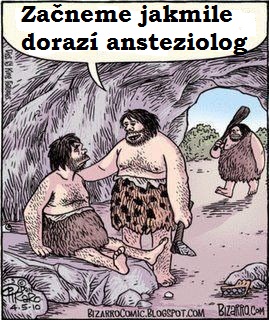 Plánovaný výkon
Neodkladný výkon ?!
Nedostatečná anamnéza



Spinální trauma
Popáleninové trauma
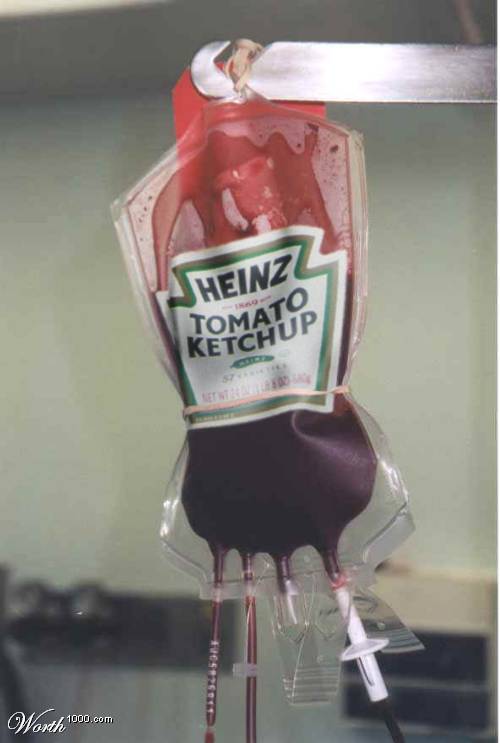 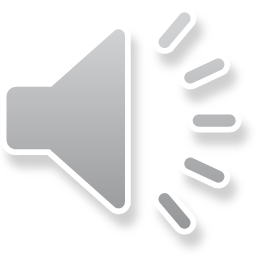 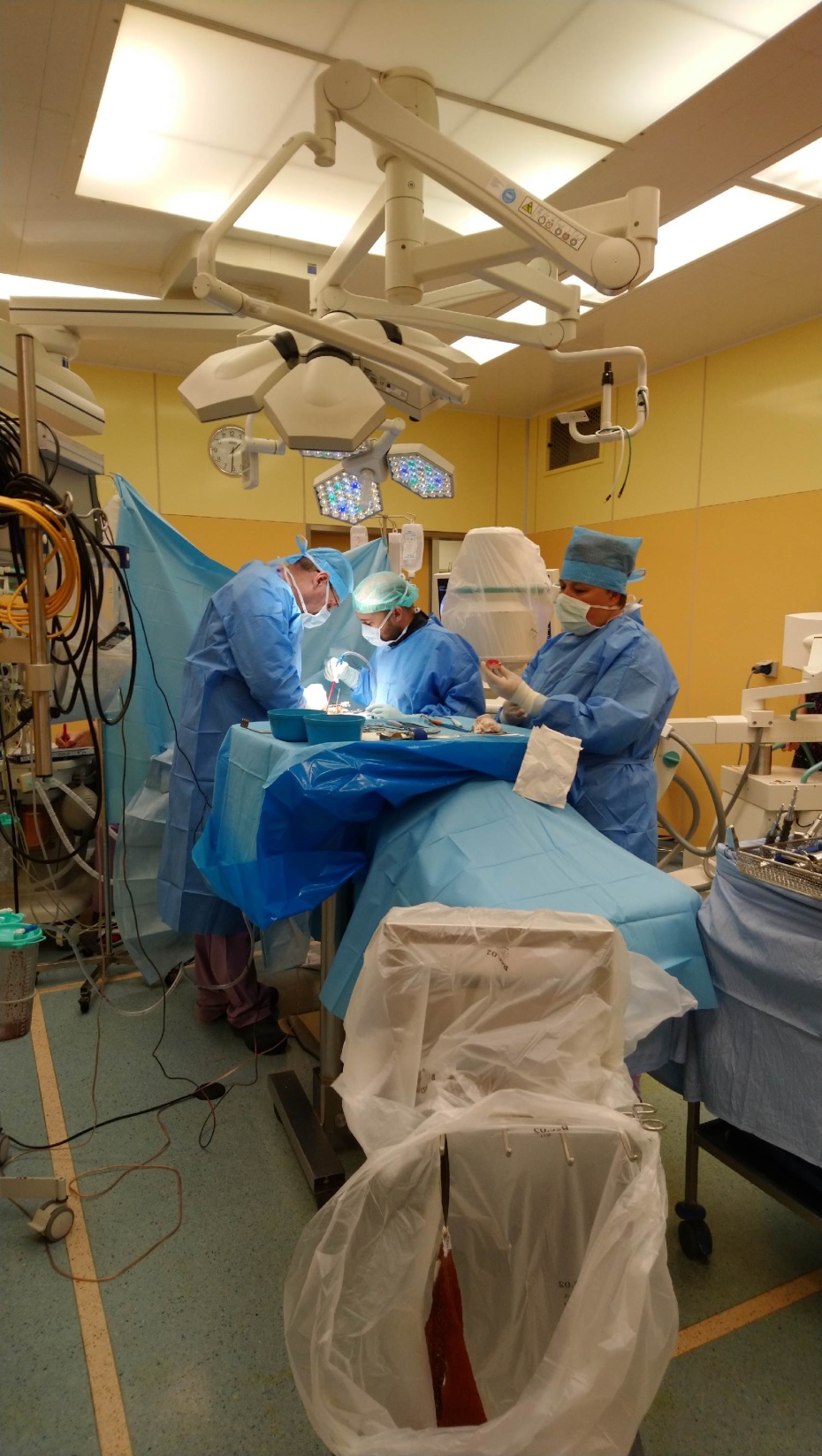 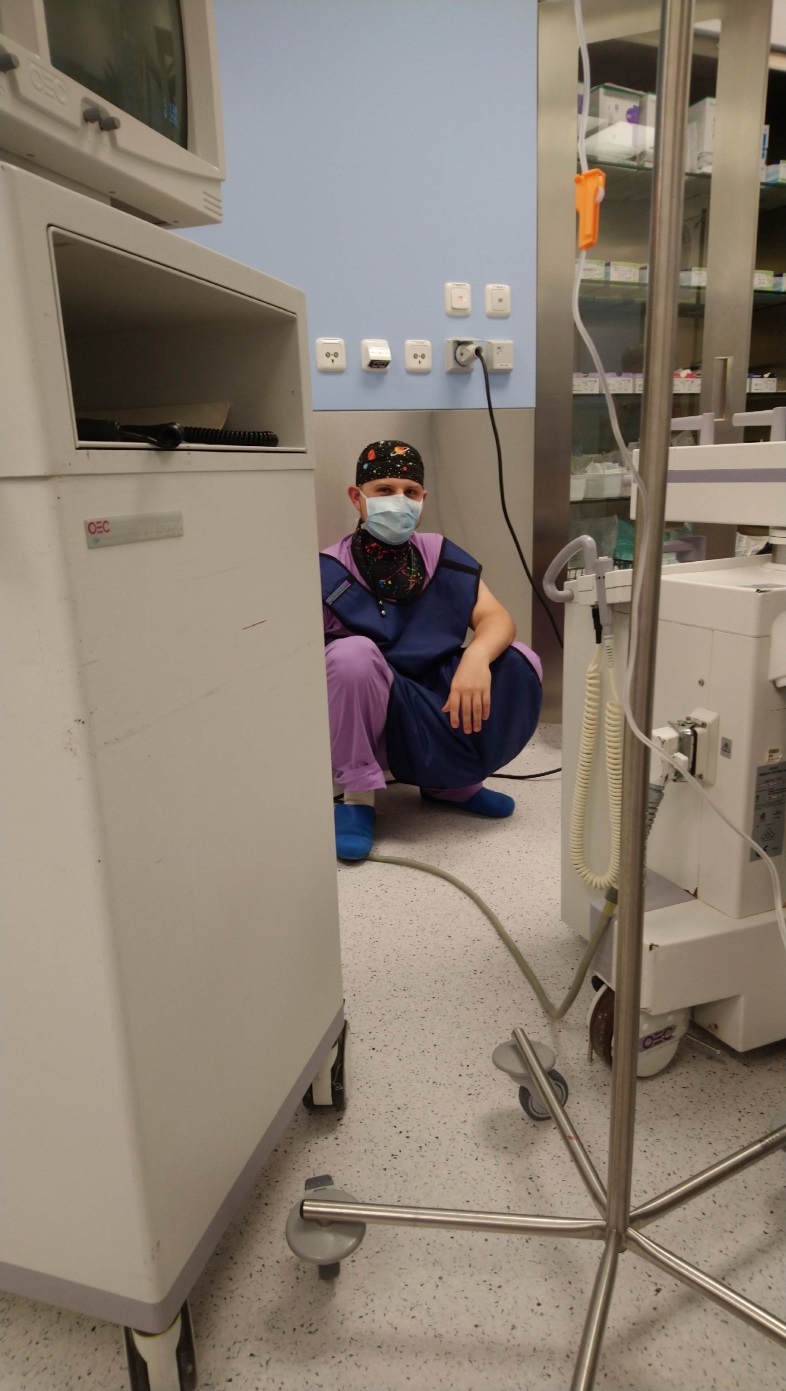 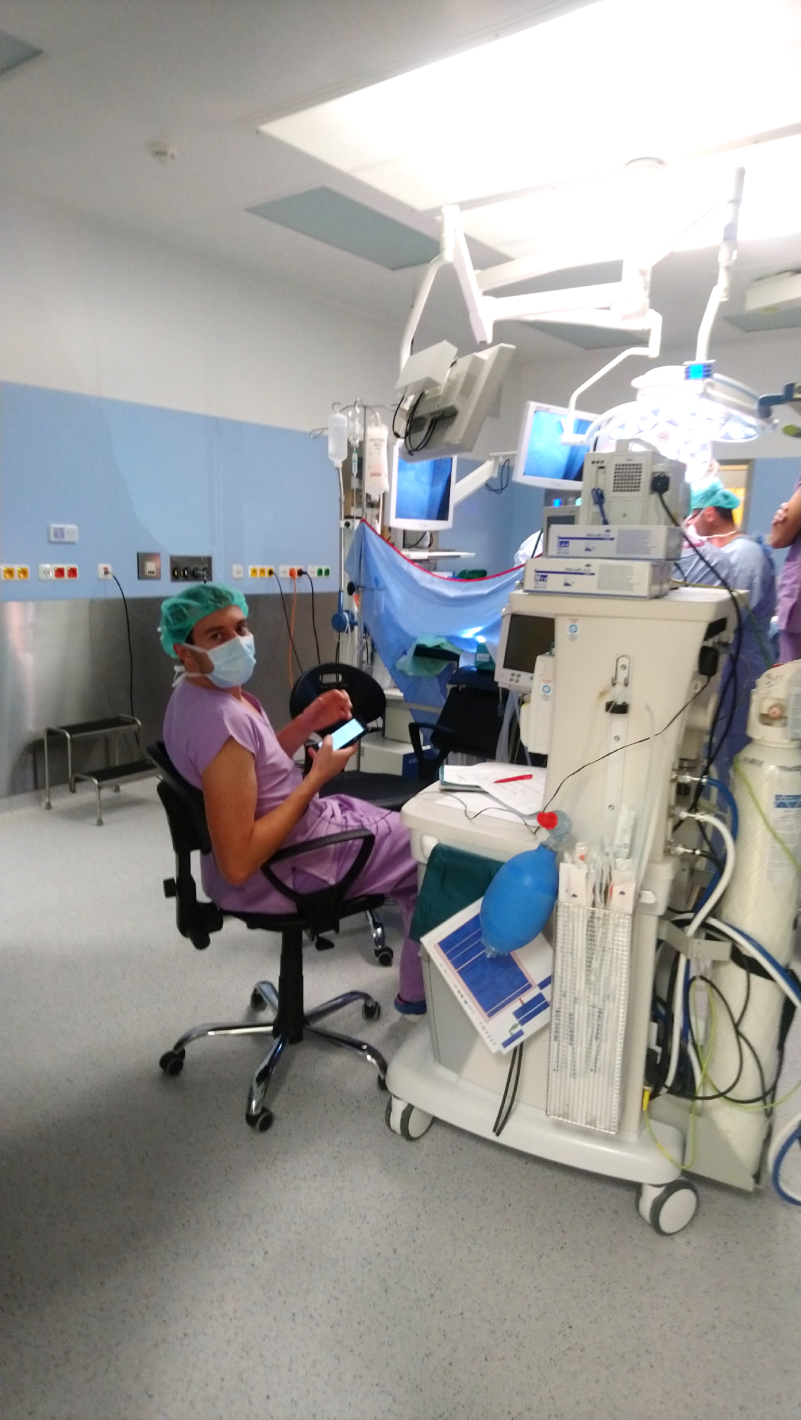 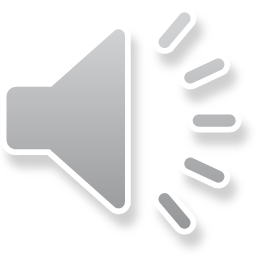 Neodkladný výkon ?!
Mám dost informací ?         Jsou pravdivé?
Zajistím dýchací cesty?
Udržím oběhovou stabilitu?






Farmakodynamické interakce ?
Alergie – anafylaktický šok?
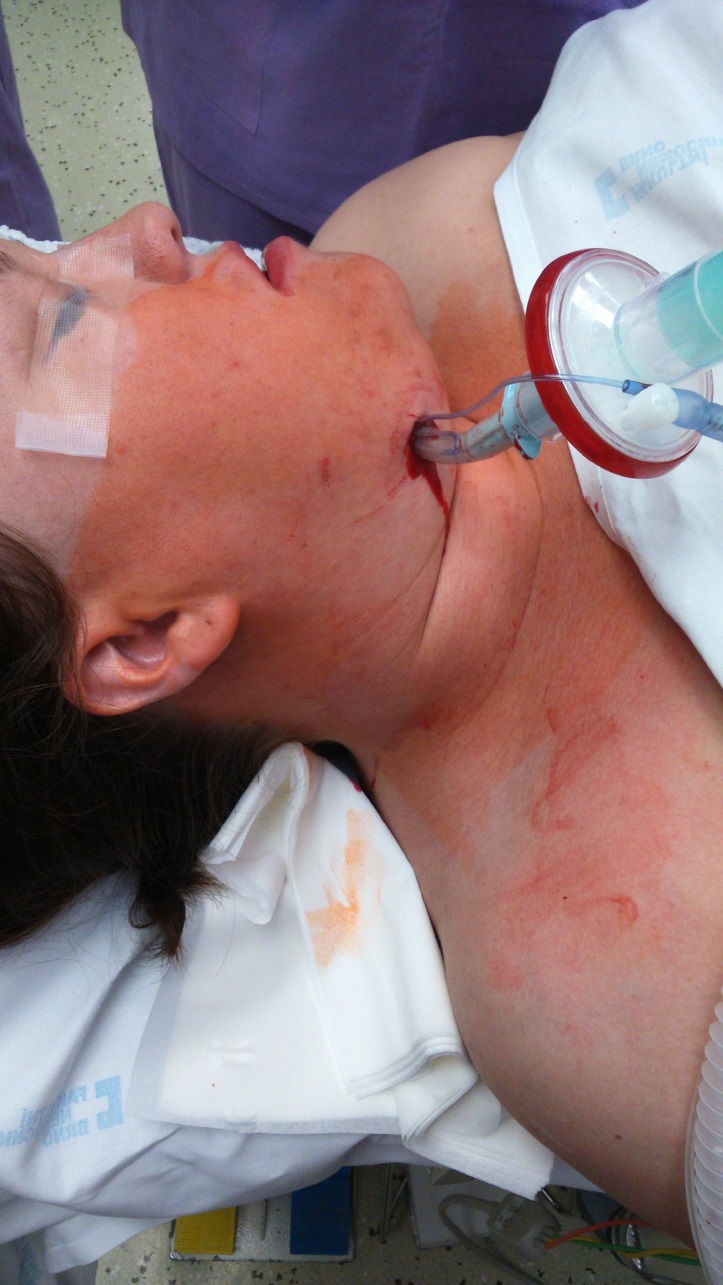 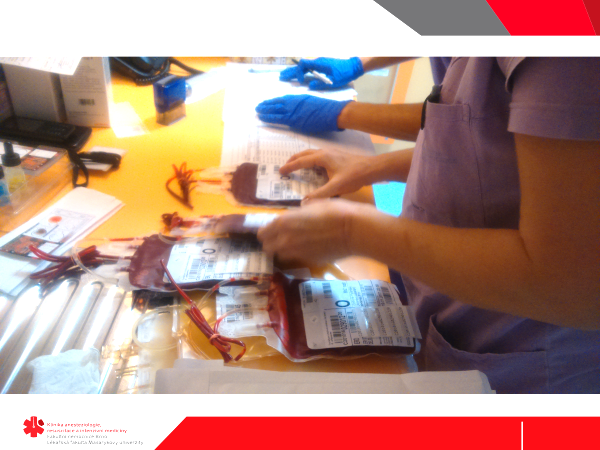 nová antiagregancia
TEN, plicní embolie, arytmie
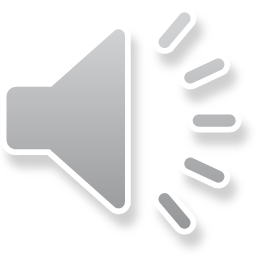 Anesteziologická péče
Převzetí pacienta, kontrola celkového stavu

Doplnění zajištění základních vitálních funkcí

Péče o základní vitální funkce

Doplnění monitoringu

Analgosedace 

Příprava k operačnímu výkonu

 Vlastní anestézie
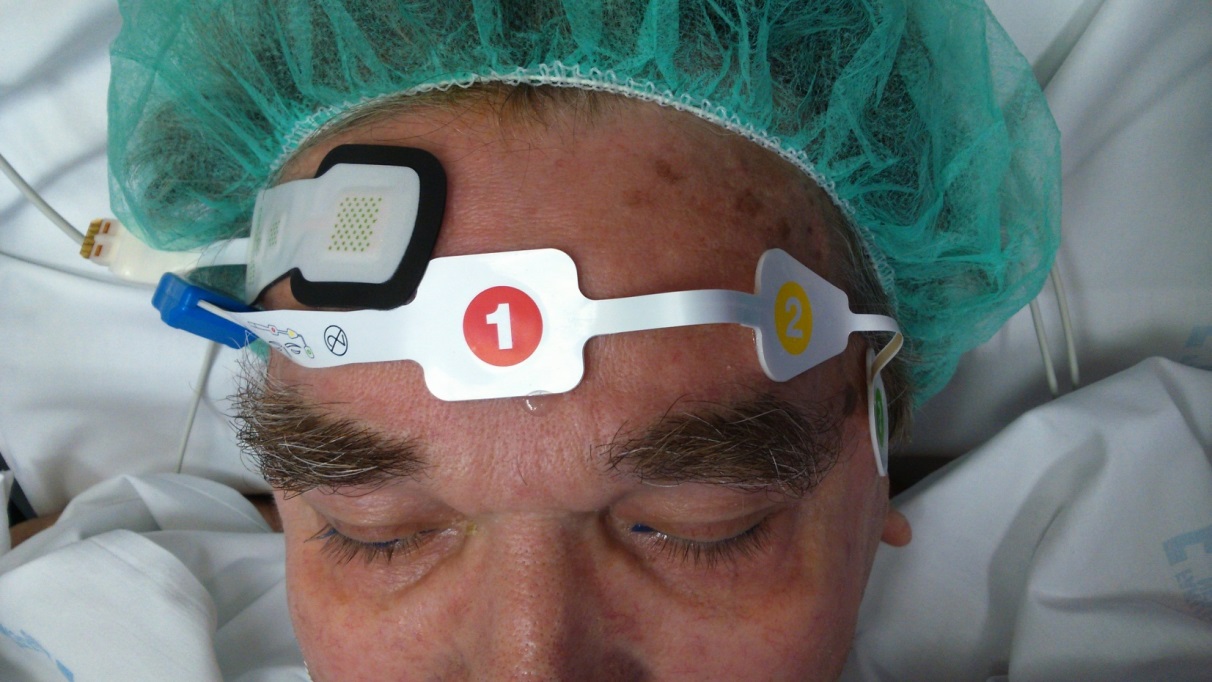 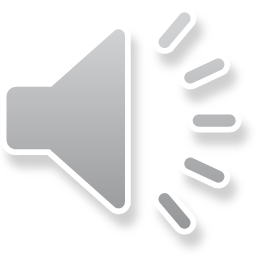 Úvod do anestézie
při dekompenzované hypovolémii, hypotenzi nebo šoku jde VŽDY  o rizikovou fázi 

 nutné pečlivé titrování dávek anestetik 
riziko kardiovaskulárního selhání
ETOMIDÁT 
 nízký vliv na KVS, užití u rizikových pacientů
 u hypovolemie titrace dávky
 výhoda u traumatizovaných nebyla potvrzena
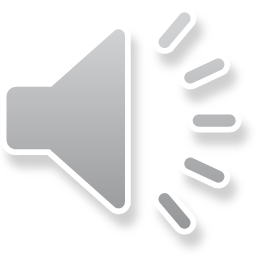 KETAMIN 
 vhodný pro úvod při šokovém stavu 
POZOR! Zvyšuje ICP =  Ne u kraniotraumat
THIOPENTAL 
negativně inotropní účinek – KI u hypovolémie
                        redukce dávek 
snižuje ICP =  u kraniotraumat ANO
PROPOFOL 
 negativně inotropní a vazodilatační efekt 
neměl by být použit  u výrazných hypovolemií
MIDAZOLAM 
ne vždy lze dosáhnout dostatečné hloubky anestezie
možná volba u těžce raněných s hypovolémií
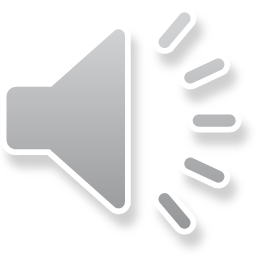 Anesteziologická péče
Je-li pacient intubován mimo operační sál – vždy překontrolovat postavení ETK

U obličejového traumatu vždy předpokládat obtížnou intubaci (ulomené zuby, kostní úlomky, koagula, krev, otok)

Při zlomenině baze lební nasogastrická sonda vždy ústy

Rozhodnutí o tracheostomii je individuální
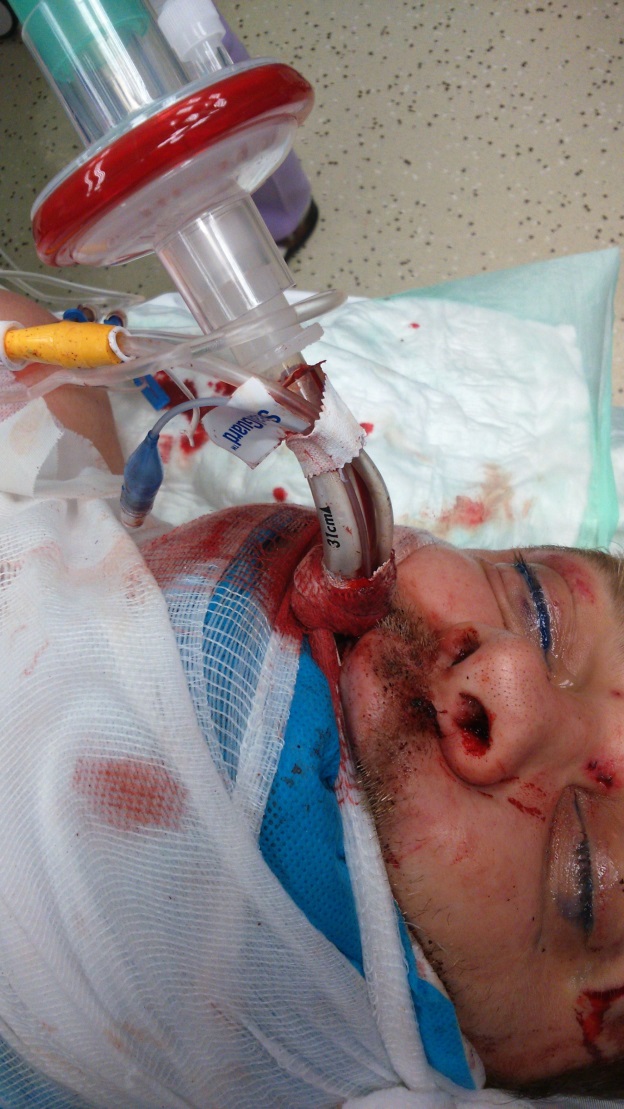 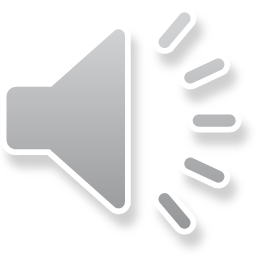 Smrtící trias
acidóza
hypotermie
Arytmie,  CO
 Koagulopatie
Arytmie,  CO
 Posun dis. Hb
  Koagulopatie
koagulopatie
Krevní ztráty
 Šok, acidóza
 Hypotermie
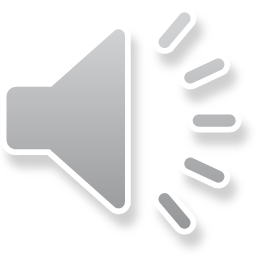 [Speaker Notes: Smrtící trias hypotermie, acidózy a koagulopatie je pro poraněného nezřídka osudná. Představuje vzájemně se podporující „začarovaný kruh“, který nadále podporuje rozvrat vnitřního prostředí a prohlubuje šokový stav. Léčebná opatření musí postihnout všechny prvky této triády.]
Mojžíš: Zákon je nade vše
Ježíš: Láska je nade vše
Marx: Peníze jsou nade vše
Freud: Sex je nade vše
Einstein: Vše je relativní
                      ŽOK: Rychlost je nade vše !!!
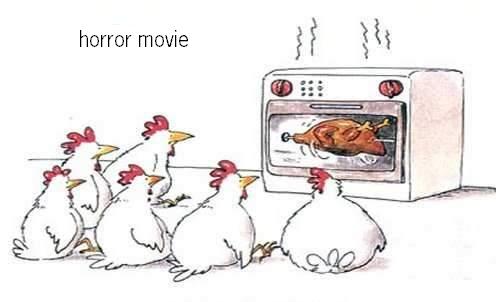 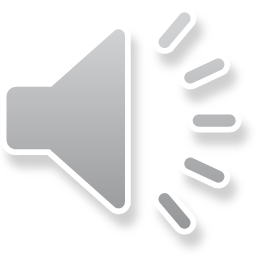 KONČETINOVÁ PORANĚNÍ
Při polytraumatu tvoří 86% = druhé pořadí priorit

   Rány   
   Zlomeniny
   Vykloubení
   Ztrátová poranění
   Kompartmentový syndrom
         Může se vyskytnout ve všech svalových oblastech ohraničených fascií.Vzniká tlakem z  
         vnějšku (zasypání, těsná bandáž), nárůstem objemu tkání (otok,hematom) = ischemie.
                                                                                                                   Léčba = fasciotomie
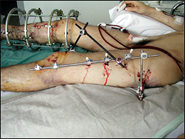 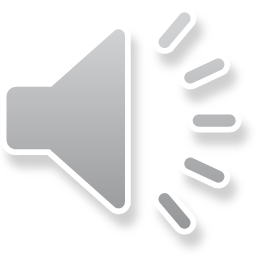 Pertrochanterické fraktury:

 Polymorbidní pacienti
 Věková kategorie 70+
 Minimální rezervy
 Dehydratace
 Malnutrice
 Patologické zlomeniny

 Neodkladný výkon ?!
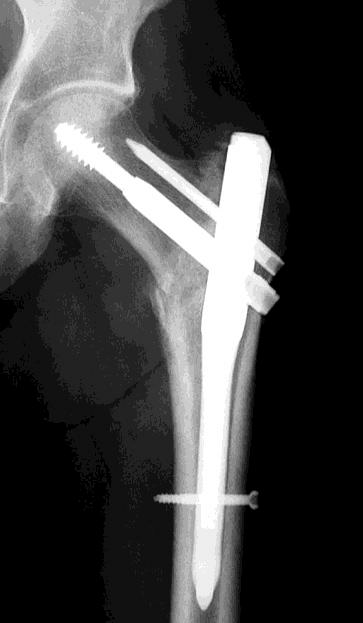 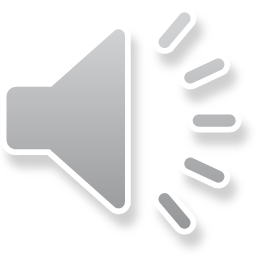 Anesteziologická péče
Nepodceňovat krevní ztrátu při zavřených zlomeninách pánve a končetin

I zdánlivě stabilizovaný stav se může během anestézie rychle změnit

U izolovaných traumat je možné využít i svodných technik
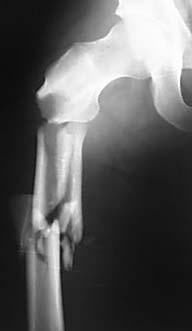 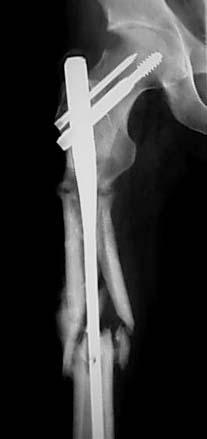 POZOR!!!
Syndrom tukové embolie
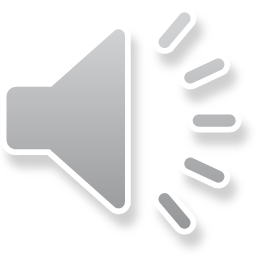 Tuková embolie TESyndrom tukové embolie FES
TE: u většiny frc/operací  dlouhých kostí a pánve (instrumentace  v dřeňovém kanálu femuru)
FES = fyziologická odpověď organismu na přítomnost tuku v systémové cirkulaci, < 1%
FES: rozvíjí se od 12 do 72 hod
odložené hřebování/cementovaná TEP
subklinické, přehlédnuté 
klinické: hypoxémie, RI, edém plic, neklid, zmatenost, petechie (spojivka, axila)
fulminantní: akutní cor pulmonale, cerebrální příznaky, fatální průběh
Respirační selhání
Zmatenost
Petechiální krvácení
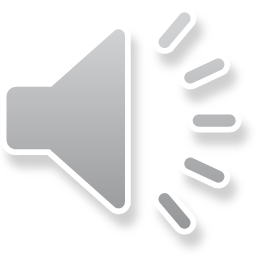 FES: klinika + laboratoř
Hlavní příznaky (alespoň jeden)
RI, hypoxémie  paO2  < 8 kPa/60 mmHg při FiO2 < 0,4, plicní edém
cerebrální příznaky, útlum CNS 
petechie (konjunktiva,  orální sliznice, kůže krku a axily)
Vedlejší příznaky (alespoň čtyři)
pyrexie
tachykardie  > 110/min
retinální změny (tuková embolie do sítnice)
renální změny (tukové kapénky v moči)
žloutenka
laboratorní změny
tuková mikroglobulinemie
anémie
trombocytopenie, pokles htk
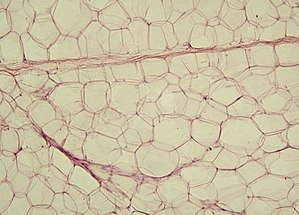 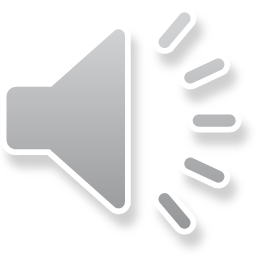 FES skore > 5
Petechie                                                         5
Difuzní alveolární infiltráty (rtg)                4
Hypoxémie paO2< 70 mmHg, FiO2 100%   3
Zmatenost                                                      1
Horečka 380C                                                 1
Tachykardie >120/min                                 1
Dechová frekvence < 30                              1 

Schonfeld  SA, et al.: Fat embolism prophylaxis with corticosteroids: A prospective study in high risk patients. Ann Int Med, 99,438-443,1983
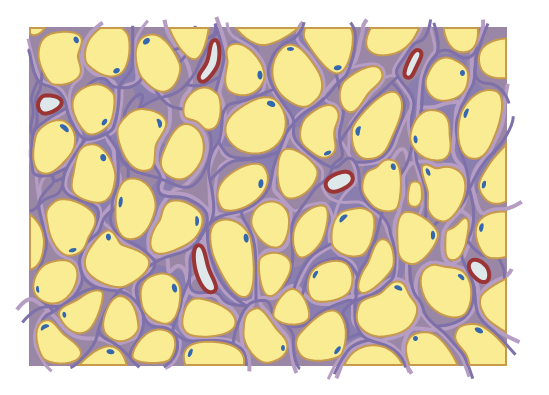 Pouze neurologické příznaky:
      zmatenost, koma (bez rozvinutí RI)
      NMR  mozku = charakteristické léze tukové embolizace
Průchod tukových kapének  přes defekt septa síní nebo jiným atrioventrikulárním zkratem
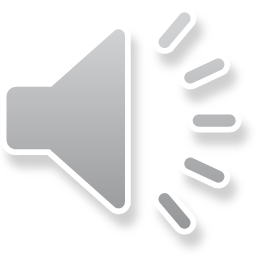 FES
Mortalita je 10 – 20%
Tukové emboly se vyskytují až v 90% případů    
FES se vyvine u 3 – 5 %
Hypovolémie a šok potencují  FES
Patofyziologie ?
mechanické teorie (tukové kapénky putují poškozenými žílami do krevního řečiště a plic, mikroembolizace)
biochemická teorie: uvolnění MK, agregace trombo/ery, velké částice jsou filtrovány plícemi
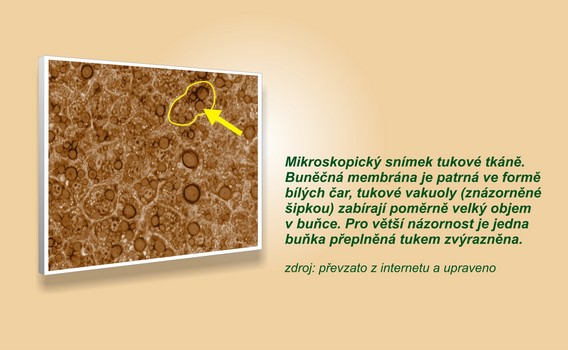 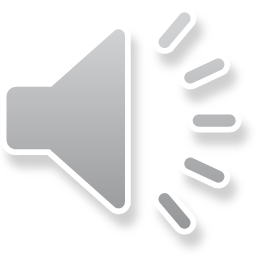 Terapie je podpůrná:
 Řešení šoku
Včasné OTI a UPV
 Náhrada krevních ztrát
 Fixace zlomenin
 Kortikoidy, albumin, 
  aprotinin, heparin – vše na zvážení
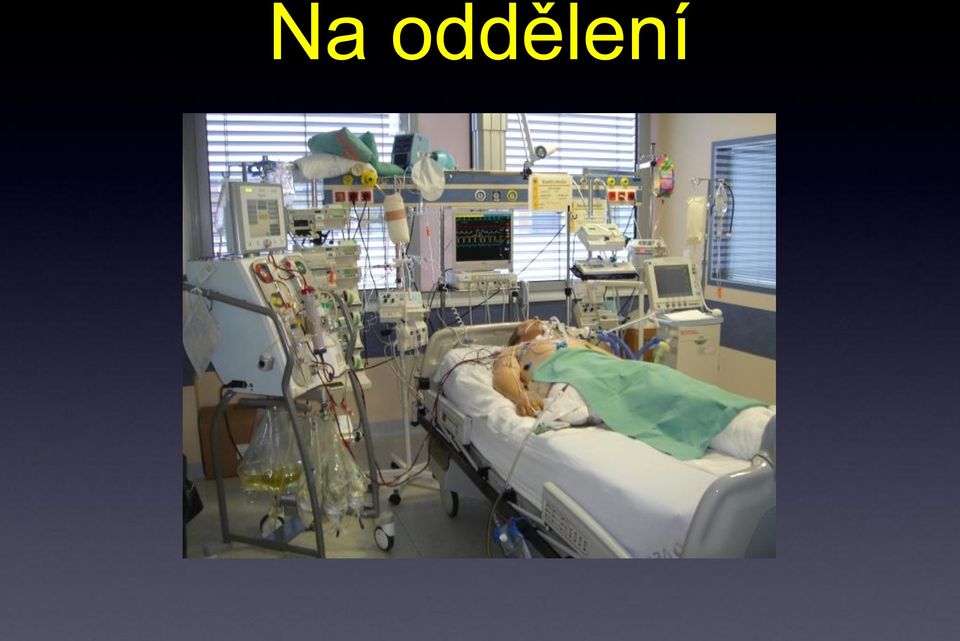 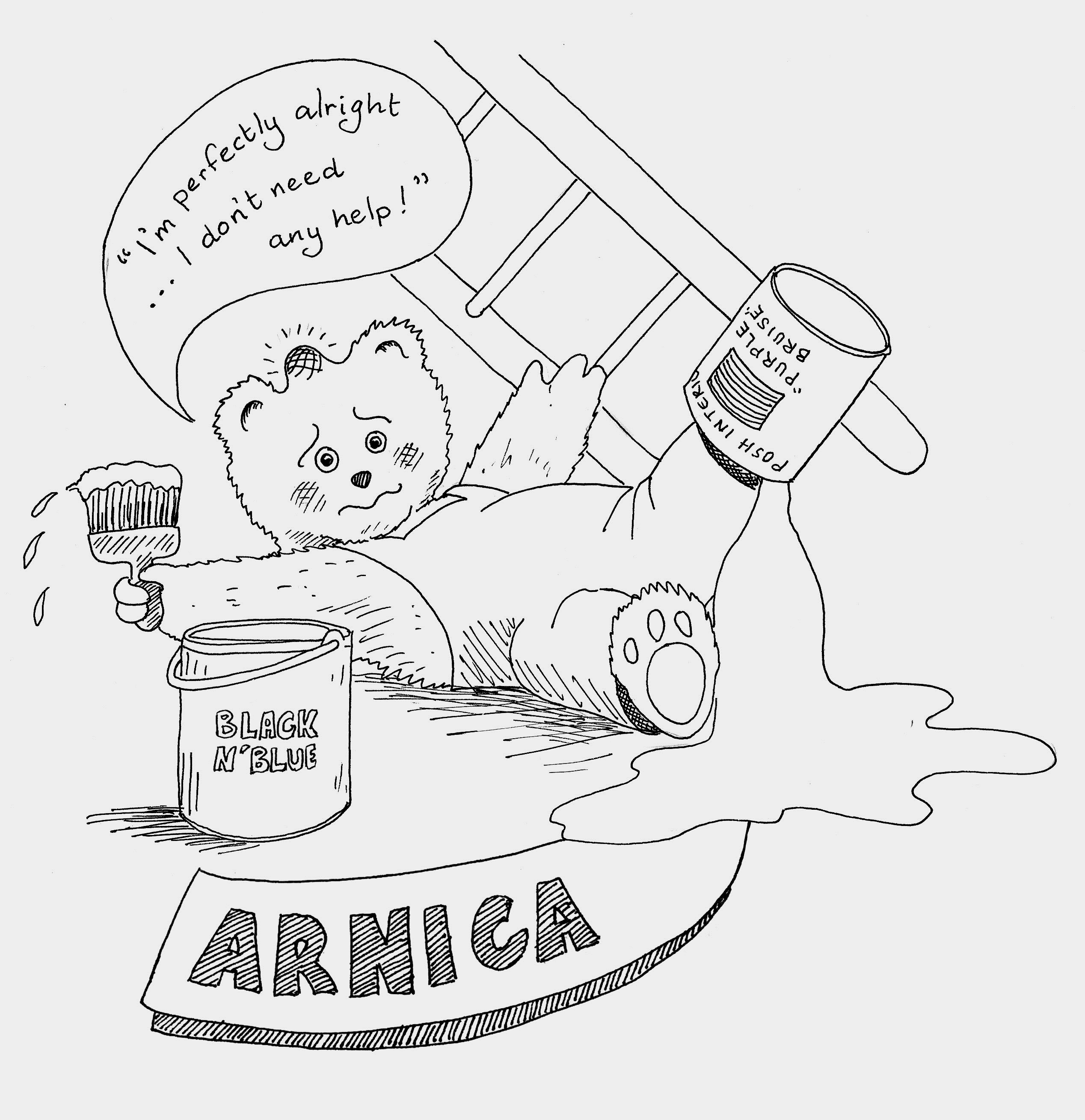 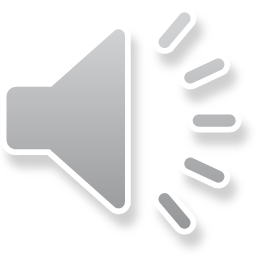 SPINÁLNÍ TRAUMA
CAVE !!! Podle H. Tholeho má 1/4 míšních neurologických výpadků
 souvislost s nedostatečným prvotním ošetřením /
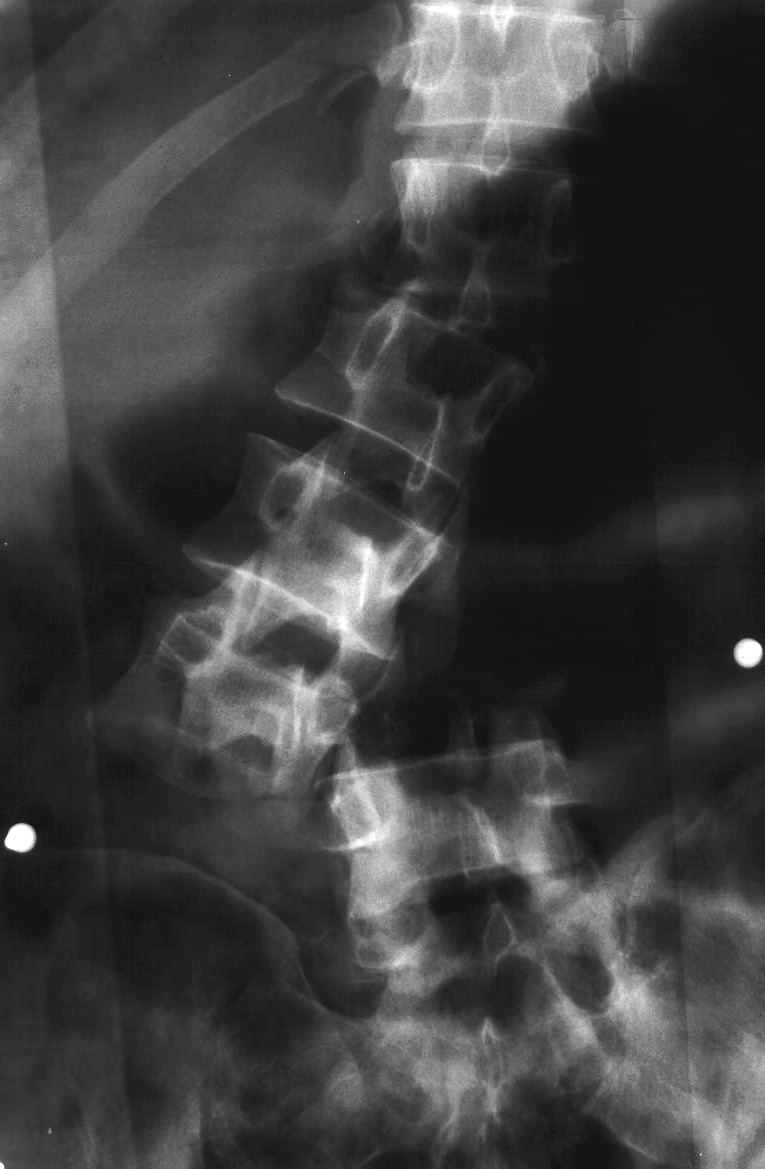 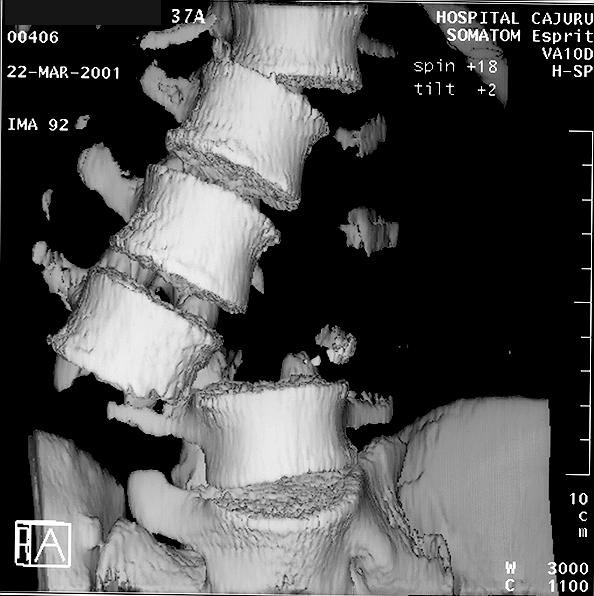 Úrazy páteře bez poranění míchy
Úrazy páteře s poraněním míchy
Úrazy míchy bez poranění páteře
Primární trauma:

Komoce
Kontuze a lacerace míchy
Komprese míchy
Vaskulární trauma
Sekundární trauma:

Místní = ischémie, edém, útlak
Celkové = hypotenze, hypoxie
To, co se stane v míše v okamžiku úrazu, je pouze začátek děje, 
který téměř nikdy nemůžeme považovat za skončený.
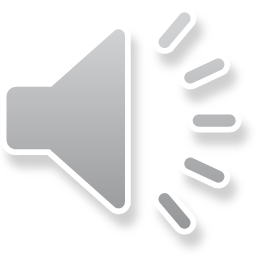 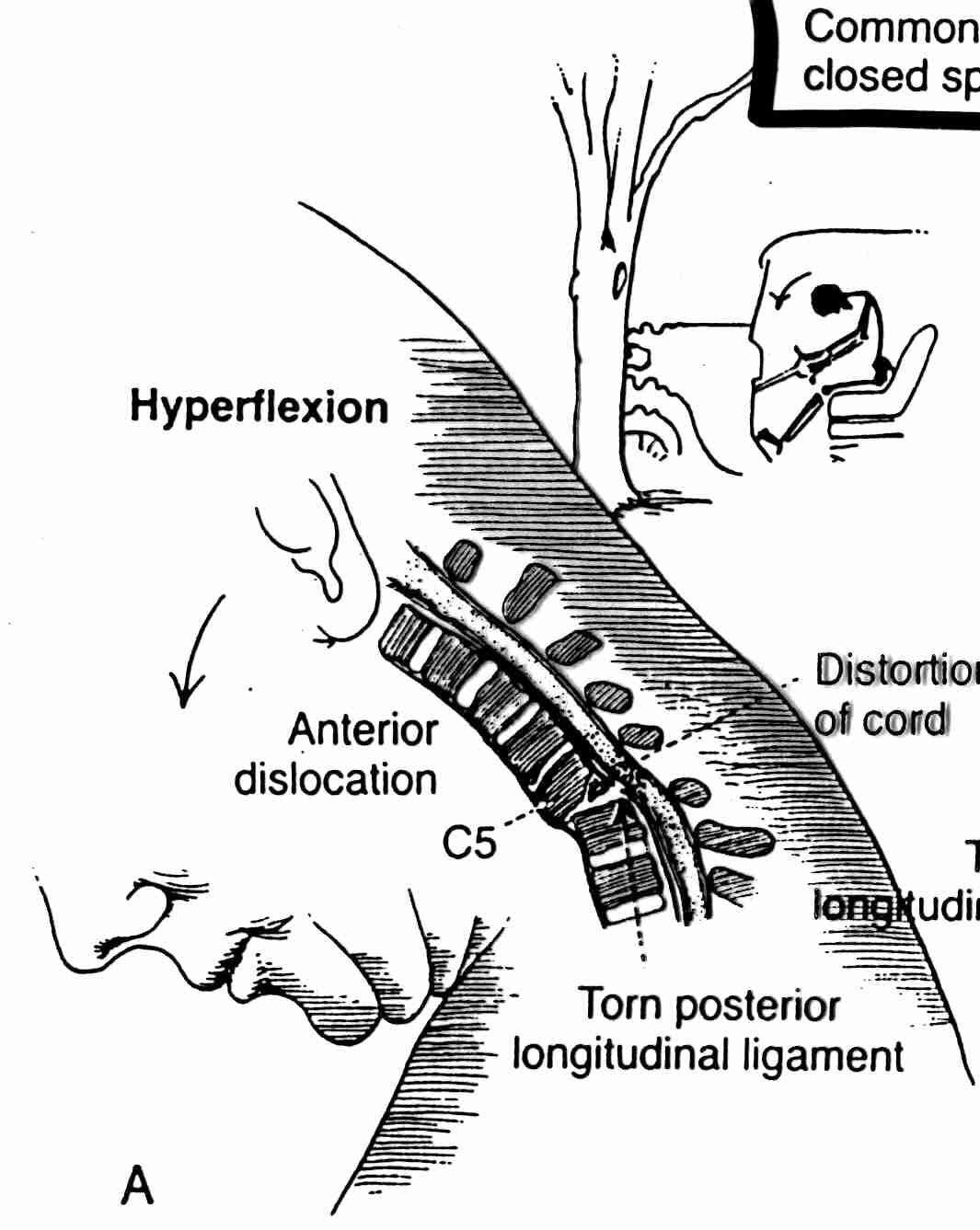 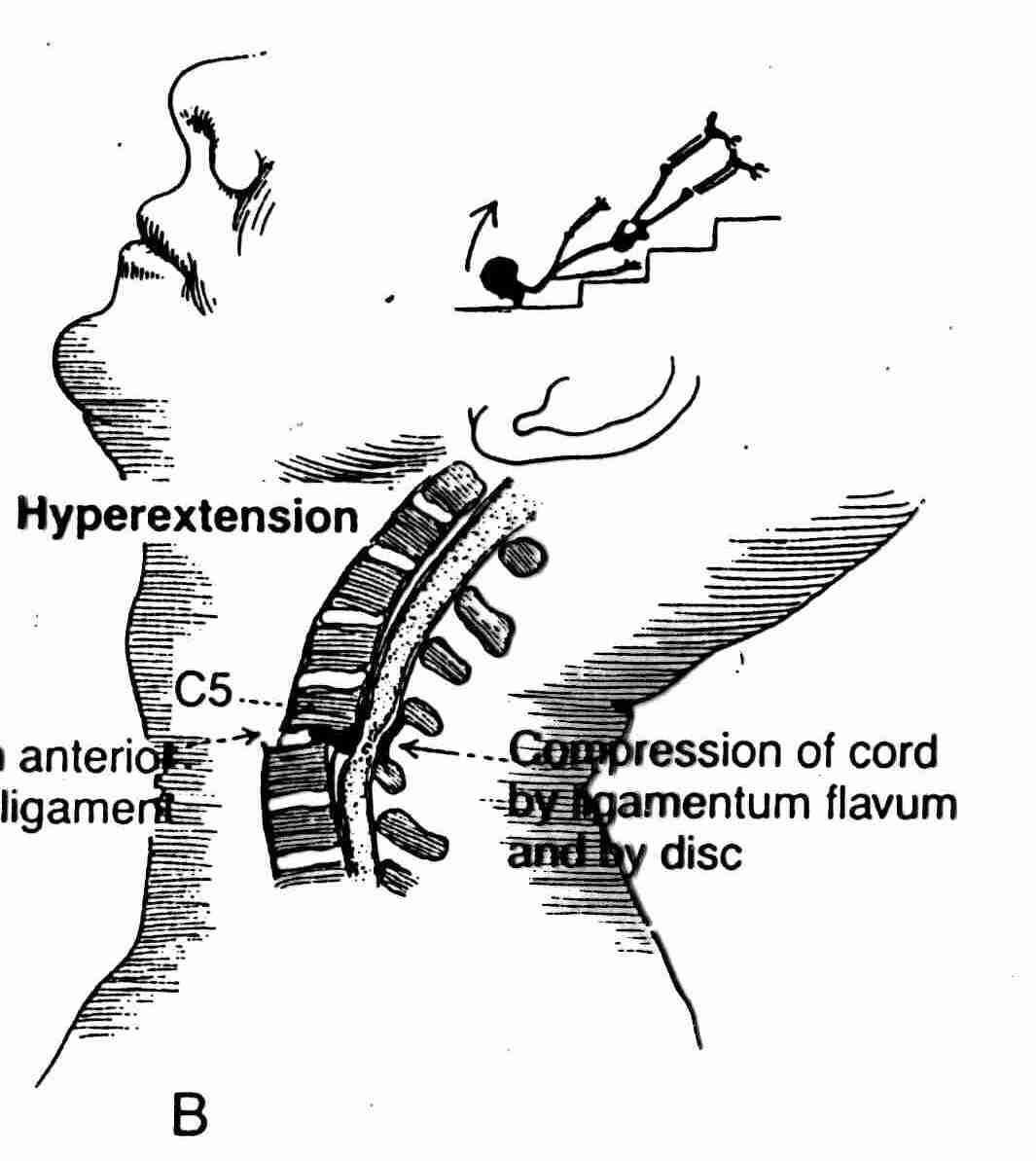 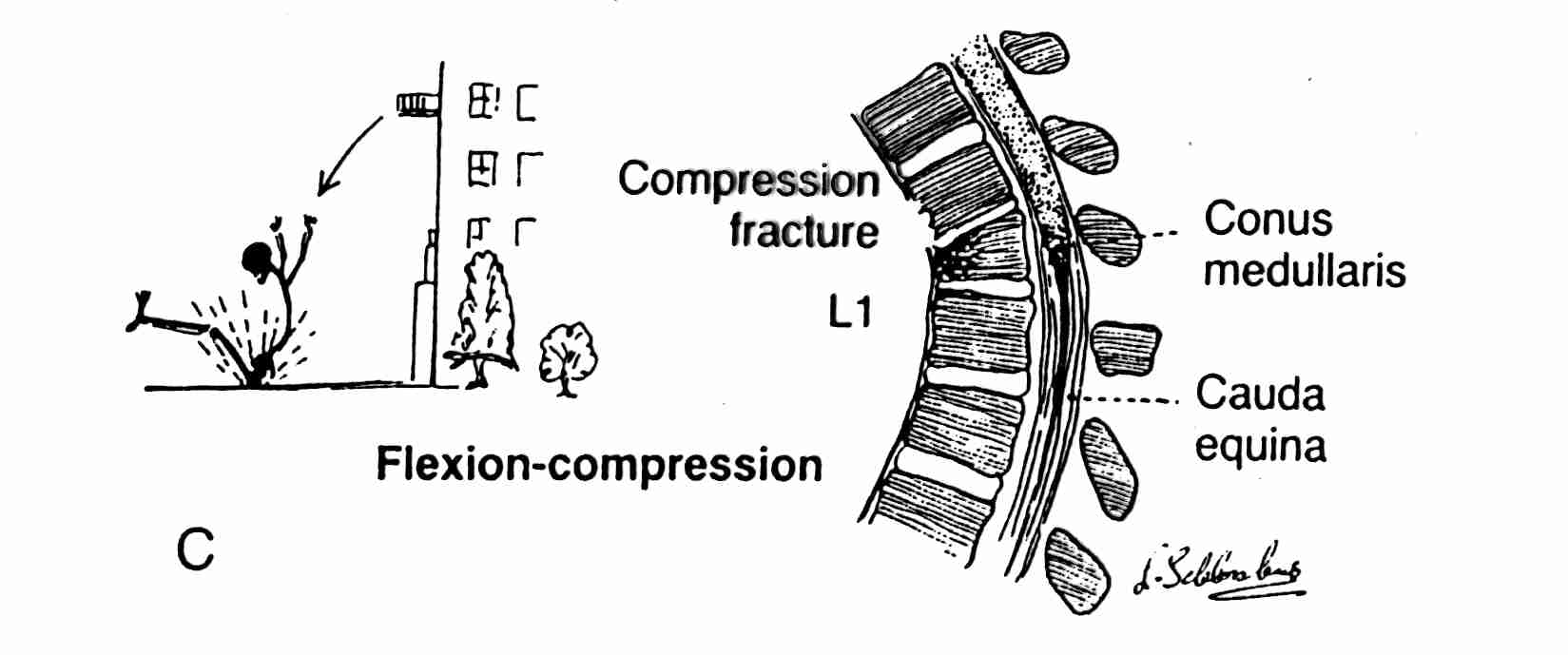 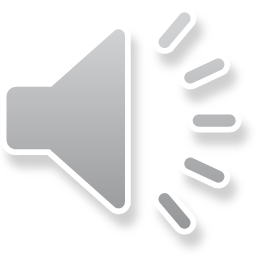 SPINÁLNÍ TRAUMA
(praktické doporučení K.Schúllera)
Není možné pozvednout ramena
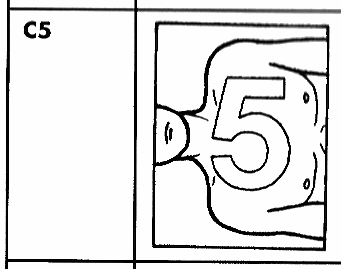 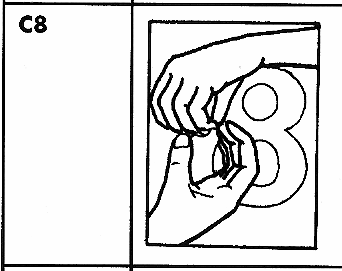 Výpadek flexorů prstů,kterými nelze znázornit 8
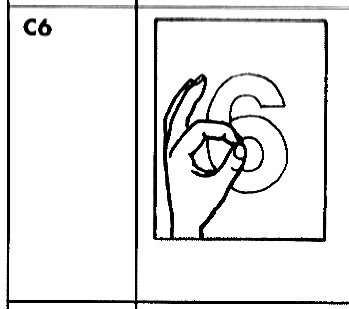 Porucha čití na prvních třech prstech ruky,
 nelze znázornit 6, nelze napřímit ruku
 v zápěstí (m.extenzor carpi radialis longus)
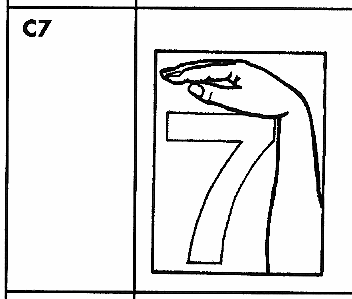 Výpadek extenzorů paže( m.triceps brachii)
 a také extensorů prstů.Nelze znázornit 7
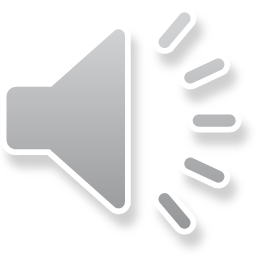 Anesteziologická péče
Vždy zohlednit lokalizaci traumatu

Krční páteř – obtížná intubace
     Stabilizace páteře, narůstající edém měkkých tkání, orofaciální trauma, armovaná ETK…

Nad Th 5 – porucha sympatické inervace = vazodilatace, hypotenze, bradykardie

 
POZOR!!!
Peroperační poloha na břiše – čtyřbodové lůžko
Poraněný hrudník, tupé trauma myokardu
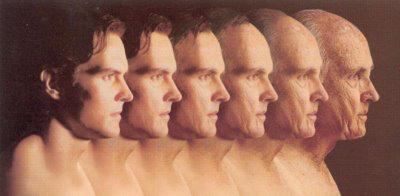 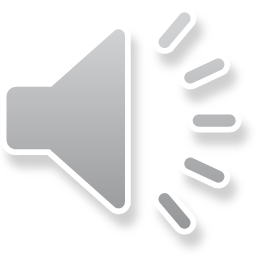 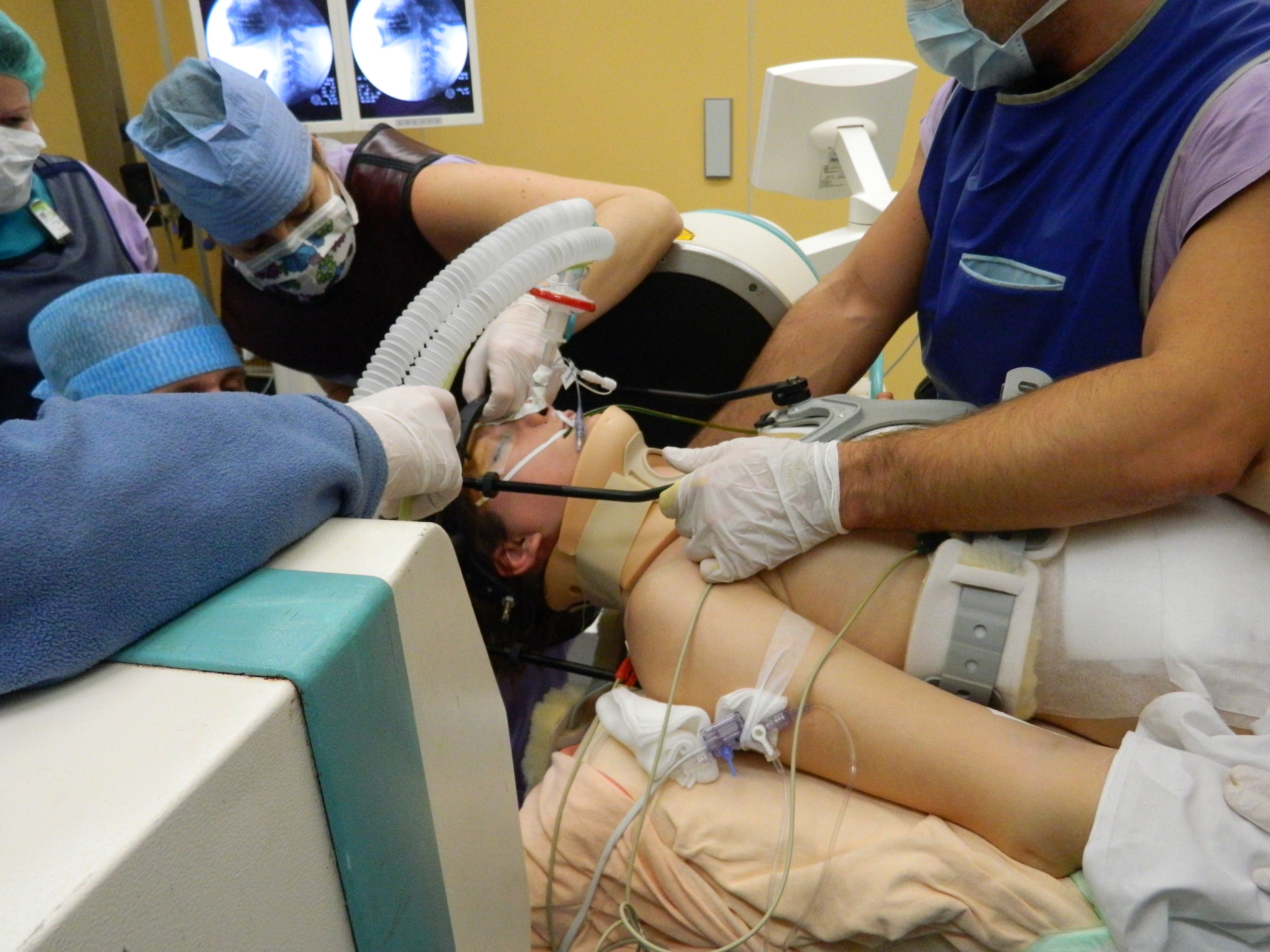 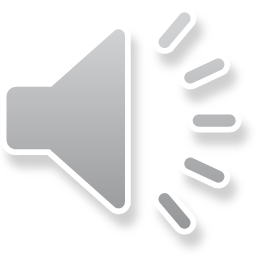 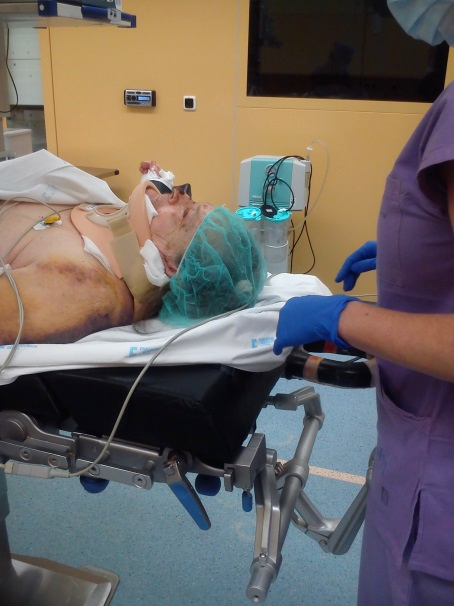 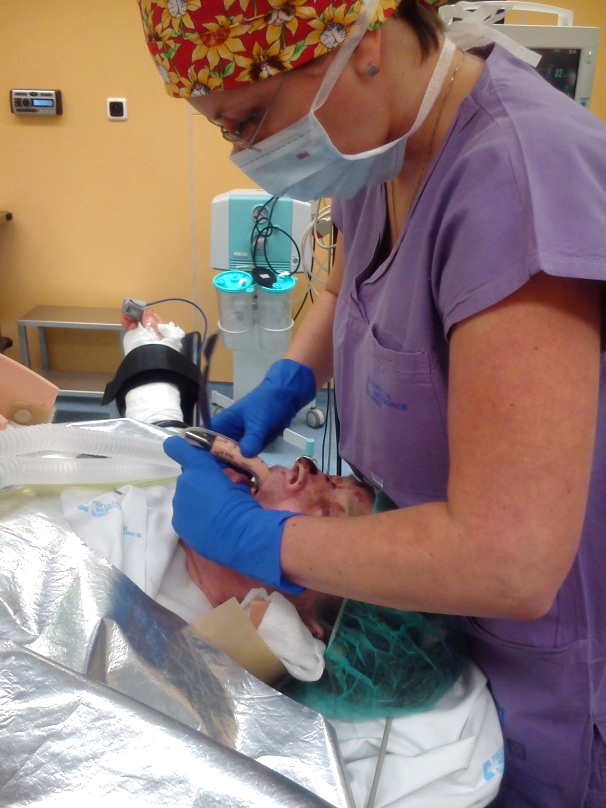 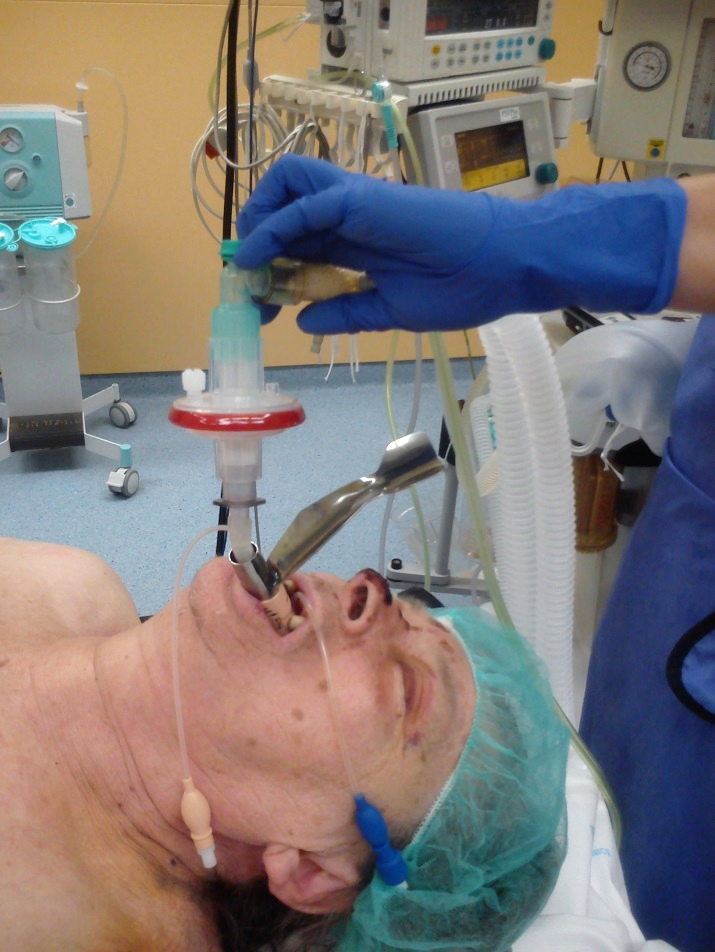 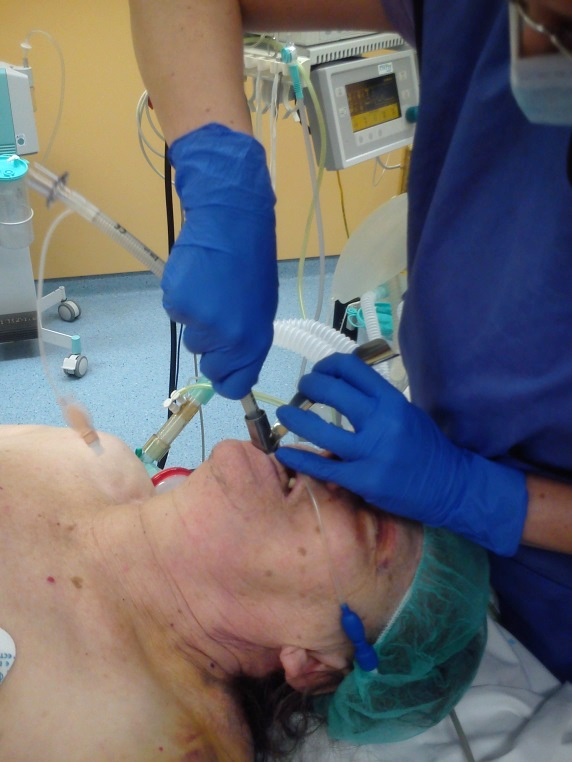 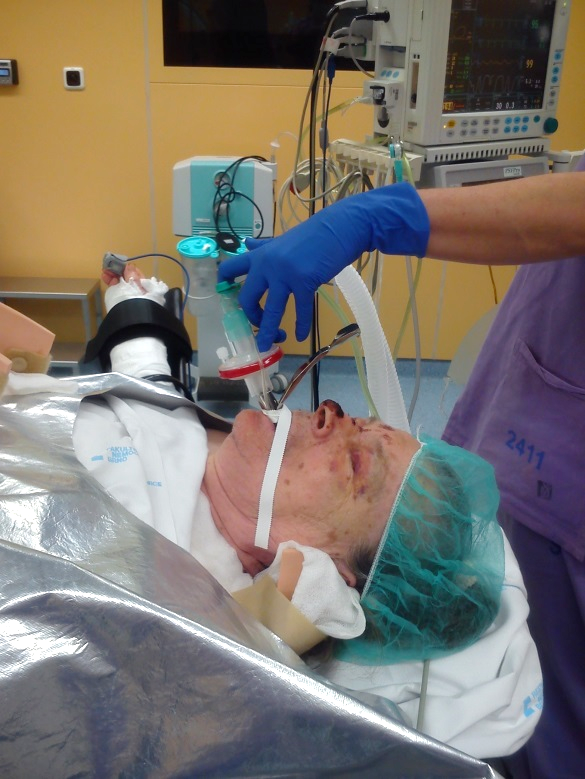 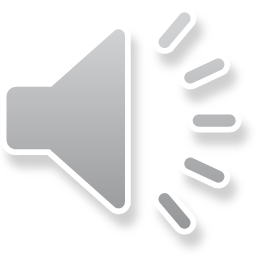 Popáleninové centrum:
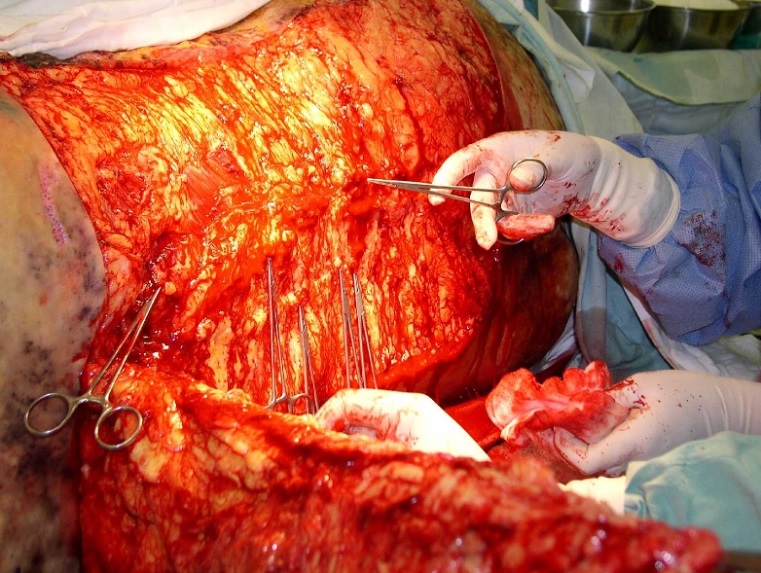 Peroperační krevní ztrátyporucha koagulacenestabilní vnitřní prostředípřetrvávající hyperkalémieprotrahovaný šokprotrahovaná sepsemultiorgánové poškození
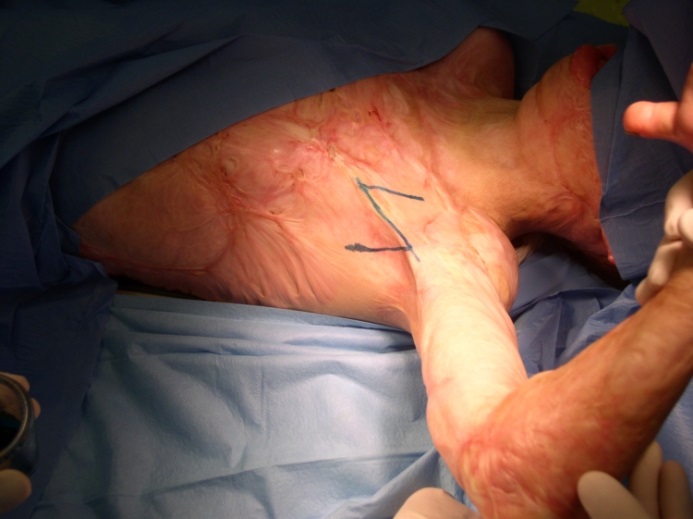 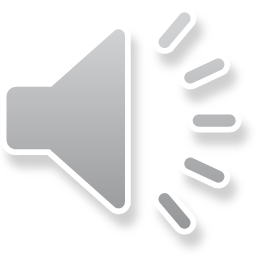